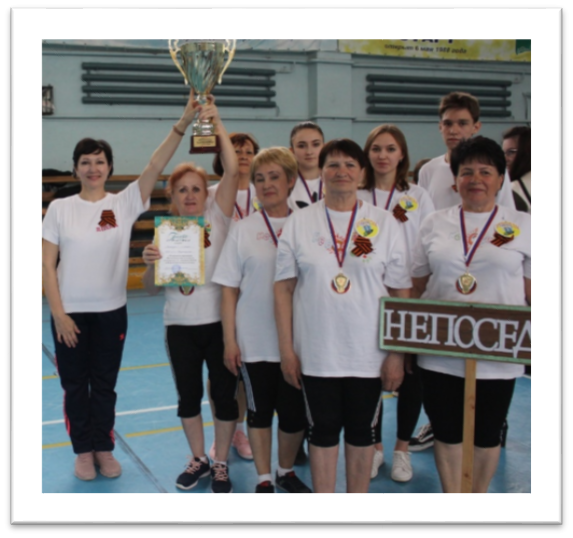 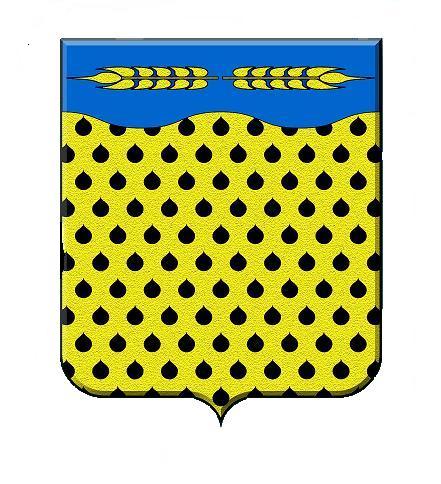 ПАЛИТРА СПОРТА
«ШАГ К ДОЛГОЛЕТИЮ» 
Автономная некоммерческая организация 
социально-общественной поддержки граждан 
г. Нефтекумск Ставропольский край
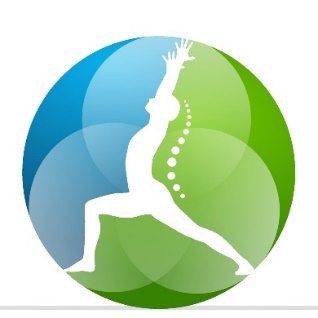 АНО «ШАГ К ДОЛГОЛЕТИЮ»
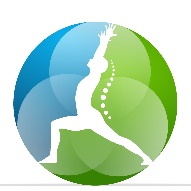 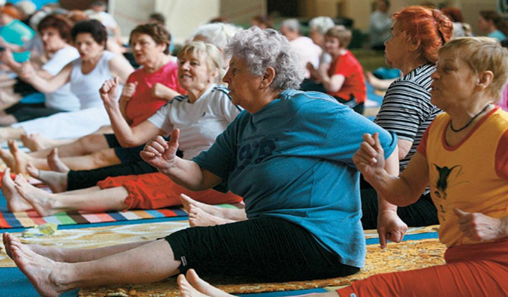 Социальная значимость проекта:
Социальный проект «Палитра спорта» Автономной некоммерческой организации «Шаг к долголетию» города Нефтекумска Ставропольского края направлен на создание площадки консультативного, методического и образовательного взаимодействия по предоставлению услуг спортивной направленности, действующей в муниципальном районе и  Нефтекумском городском округе Ставропольского края.
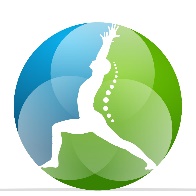 АНО «ШАГ К ДОЛГОЛЕТИЮ»
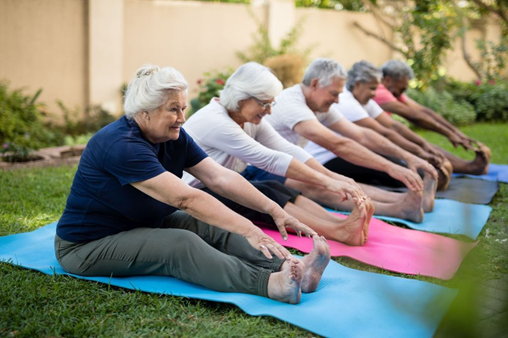 Цель проекта
Создать площадку по содействие сохранению и укреплению здоровья пожилых людей, жителей города Нефтекумска старше 55 лет, развитию «культа» здорового тела, здорового духа, здоровой жизни среди граждан старшего поколения, созданию условий для их активного, творческого, спортивного долголетия, приобщение к практикам здорового образа жизни, правильного питания и сбережения здоровья путем проведения цикла оздоровительных мероприятий для увеличения толерантности к физической нагрузке, повышения качества жизни, снижения обращений  за медицинской помощью, повышению жизненной активности, с охватом не менее 600 человек в год, действующей в муниципальном районе и городском округе Ставропольского края, посредством открытия в Нефтекумском городском округе первой в городе Автономной некоммерческой организация социально-общественной поддержки граждан «Шаг к долголетию».
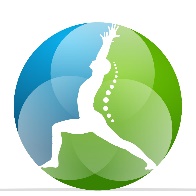 АНО «ШАГ К ДОЛГОЛЕТИЮ»
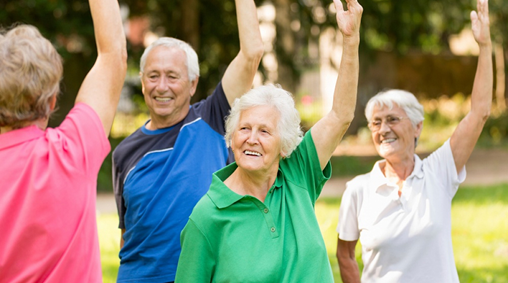 Задачи проекта
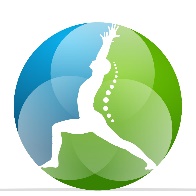 АНО «ШАГ К ДОЛГОЛЕТИЮ»
Задачи проекта
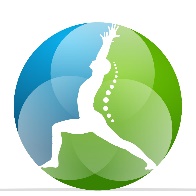 АНО «ШАГ К ДОЛГОЛЕТИЮ»
Задачи проекта
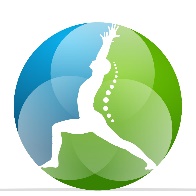 АНО «ШАГ К ДОЛГОЛЕТИЮ»
Задачи проекта
Организация работы уникальной коммуникатив-ной площадки – клубов по интересам: клуб здоровья, литературы и искусства, волонтеров и социальных проектов, рисования, медиа-клуб (уникальный проект, обучающий пенсионеров журналистике и блогерству).
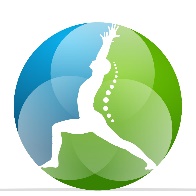 АНО «ШАГ К ДОЛГОЛЕТИЮ»
Календарный план
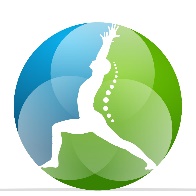 АНО «ШАГ К ДОЛГОЛЕТИЮ»
Календарный план
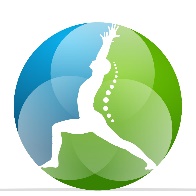 АНО «ШАГ К ДОЛГОЛЕТИЮ»
Календарный план
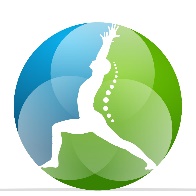 АНО «ШАГ К ДОЛГОЛЕТИЮ»
Календарный план
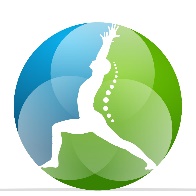 АНО «ШАГ К ДОЛГОЛЕТИЮ»
Календарный план
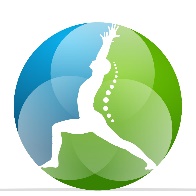 АНО «ШАГ К ДОЛГОЛЕТИЮ»
Количественные               Качественные
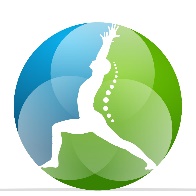 АНО «ШАГ К ДОЛГОЛЕТИЮ»
Команда проекта
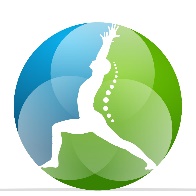 АНО «ШАГ К ДОЛГОЛЕТИЮ»
Команда проекта
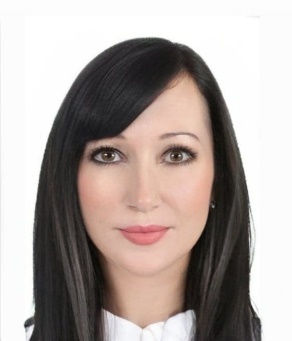 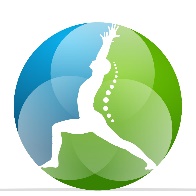 АНО «ШАГ К ДОЛГОЛЕТИЮ»
Команда проекта
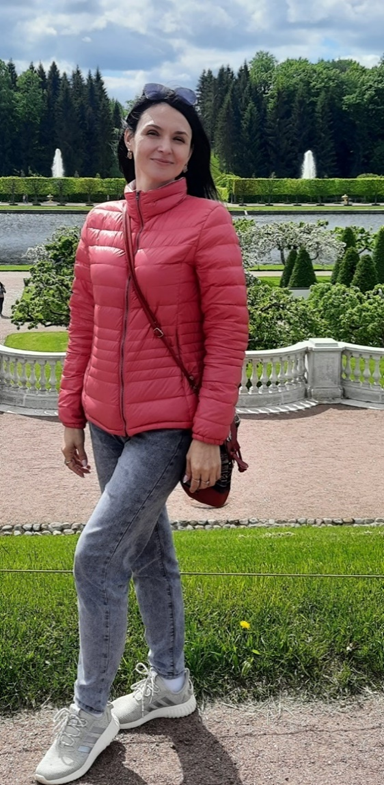 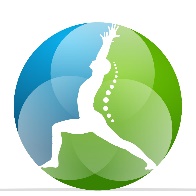 АНО «ШАГ К ДОЛГОЛЕТИЮ»
Команда проекта
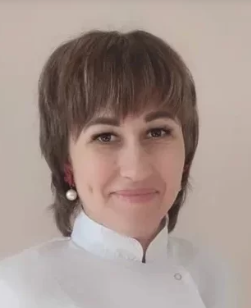 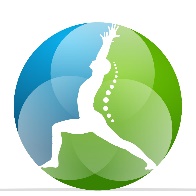 АНО «ШАГ К ДОЛГОЛЕТИЮ»
Команда проекта
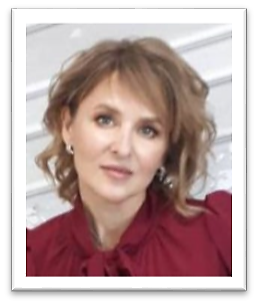 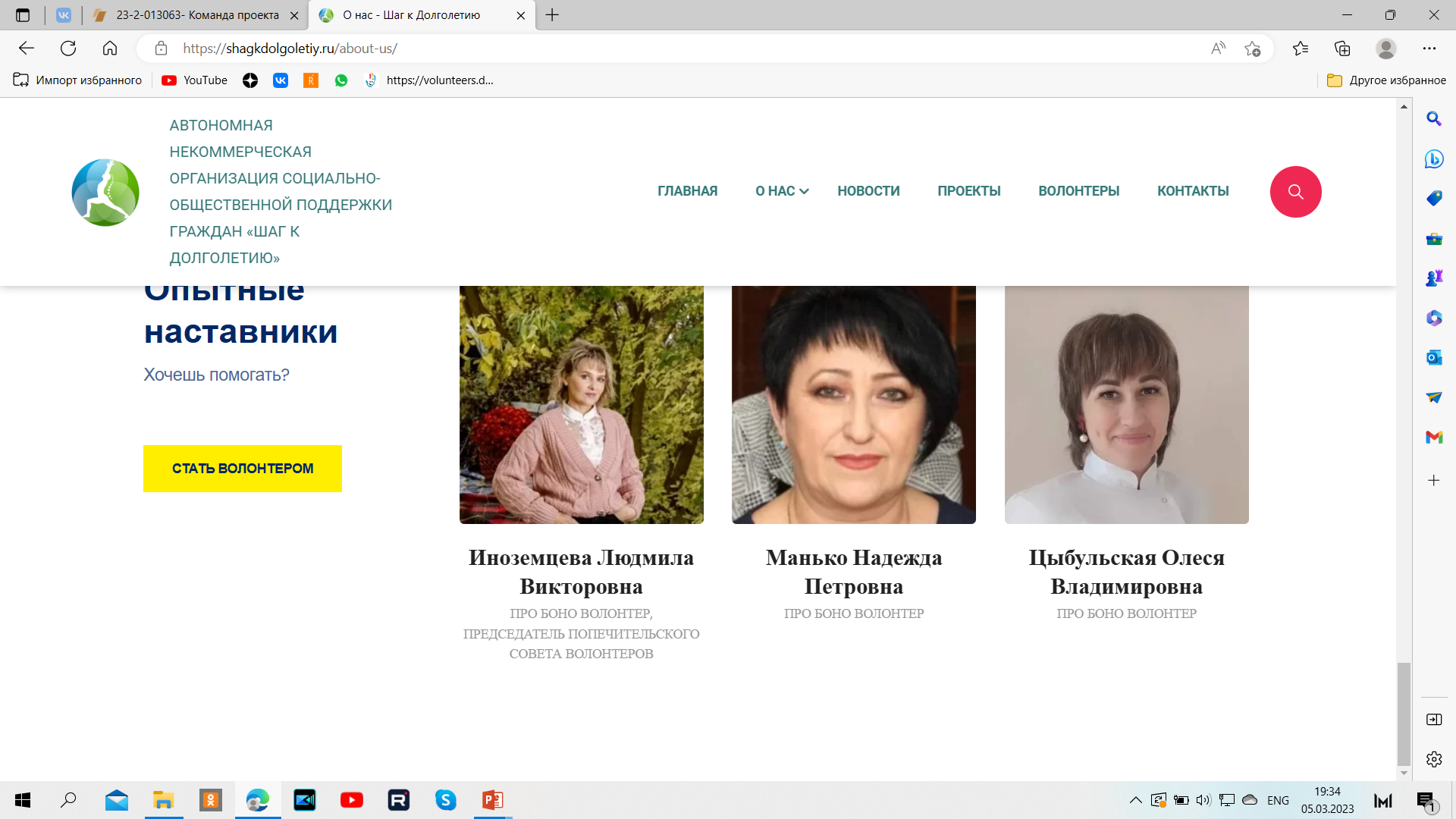 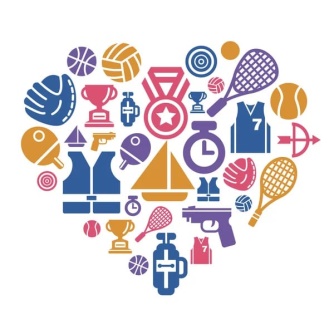 ПАРТНЁРЫ
«ПАЛИТРА СПОРТА»
Газета   ВОСХОД
Администрация  НГО СК
МБУК НМКЦ  ДК  Нефтяник
ГБУСО Нефтекумский КЦСОН
МБУ  СОК  СТАРТ
Министерство труда и социальной защиты СК
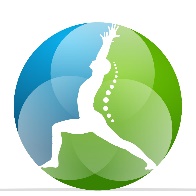 АНО «ШАГ К ДОЛГОЛЕТИЮ»
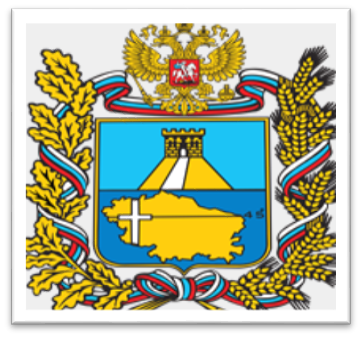 Партнёры проекта
Проект Автономной некоммерческой организации «Шаг к долголетию» направленный направлен на создание площадки консультативного, методического и образовательного взаимодействия по предоставлению услуг спортивной направленности, является актуальным на территории  Нефтекумского городского округа Ставропольского края. 
Министерство Труда и Социальной защиты Населения Ставропольского края готово выступить партнёром в подготовке и реализации мероприятий проекта и оказать информационную помощь проекту «Палитра спорта».
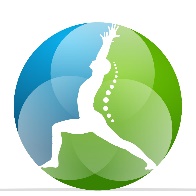 АНО «ШАГ К ДОЛГОЛЕТИЮ»
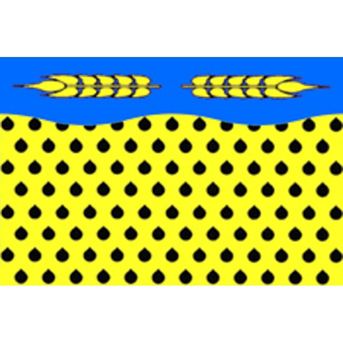 Партнёры проекта
Администрация Нефтекумского городского округа Ставропольского края, поддерживает проект «Палитра спорта», заявленный на Всероссийский конкурс «Фонд президентских грантов».
Готовы со своей стороны предоставить помещение для проведений занятий с целью реализации проекта.
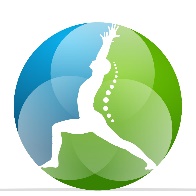 АНО «ШАГ К ДОЛГОЛЕТИЮ»
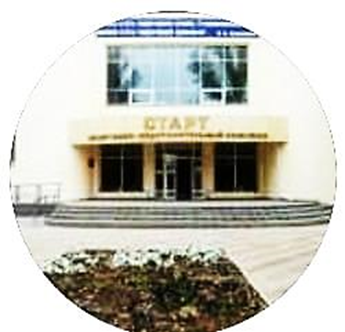 Партнёры проекта
Муниципальное бюджетное учреждение «Спортивно-оздоровительный комплекс «Старт» Нефтекумского городского округа Ставропольского края, поддерживает проект «Палитра спорта», заявленный на Всероссийский конкурс «Фонд президентских грантов».
Готовы со своей стороны предоставить помещение для проведений занятий с целью реализации проекта.
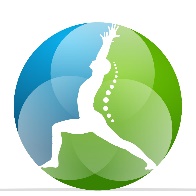 АНО «ШАГ К ДОЛГОЛЕТИЮ»
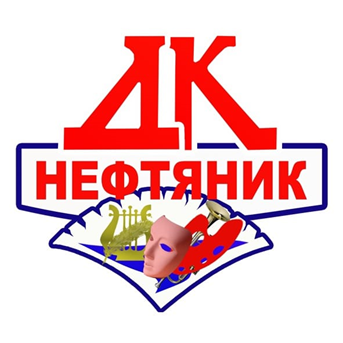 Партнёры проекта
Муниципальное бюджетное учреждение культуры "Нефтекумский многофункциональный культурный центр" Нефтекумского городского округа Ставропольского краяподдерживает социально-значимый проект «Палитра спорта», который направлен на решение проблемы проведения оздоровительных мероприятий, основанных на профилактике заболеваний, посредством вовлечения граждан пожилого возраста по месту жительства в городе Нефтекумске Ставропольского края.
Со своей стороны предоставляет помещение для проведений занятий с целью реализации проекта, готовы в дальнейшем помогать и принимать совместное участие в реализации проекта.
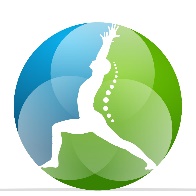 АНО «ШАГ К ДОЛГОЛЕТИЮ»
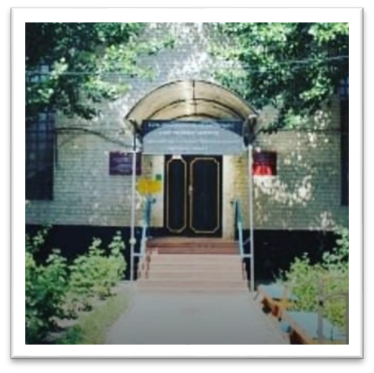 Партнёры проекта
Государственное бюджетное учреждение социального обслуживания «Нефтекумского комплексного центра социального обслуживания населения»  поддерживает социально-значимый проект «Палитра спорта», который направлен на решение проблемы проведения оздоровительных мероприятий, основанных на профилактике заболеваний, посредством вовлечения граждан пожилого возраста по месту жительства в городе Нефтекумске Ставропольского края.
Со своей стороны предоставляет кадровый состав специалистов узкой направленности, участвует в организации мероприятий, готовы в дальнейшем помогать и принимать совместное участие в реализации проекта.
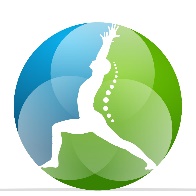 АНО «ШАГ К ДОЛГОЛЕТИЮ»
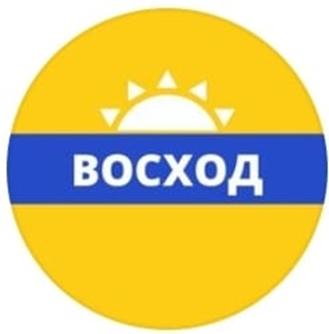 Партнёры проекта
Общественно-политическая газета Нефтекумского городского округа Ставропольского края «Восход» поддерживает деятельность АНО «Шаг к долголетию» с проектом «Палитра спорта» и предлагает содействие в информативном освещении мероприятий проекта. 
Также предлагает помощь в размещении рекламы для  осведомления жителей НГО о популяризации здорового образа жизни людей старшего поколения.
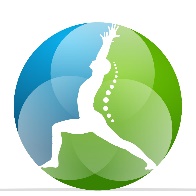 АНО «ШАГ К ДОЛГОЛЕТИЮ»
География проекта
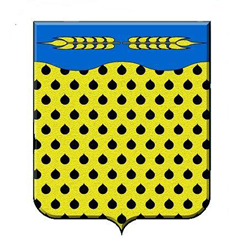 Город Нефтекумск 
Нефтекумского городского округа Ставропольского края
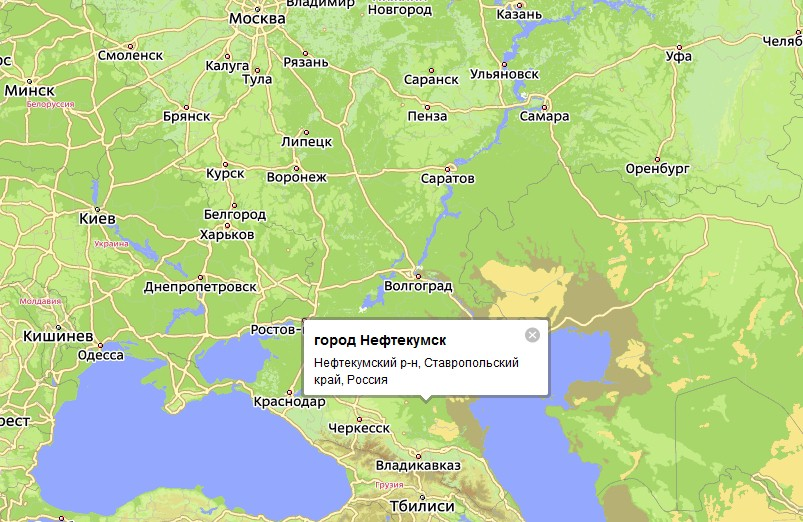 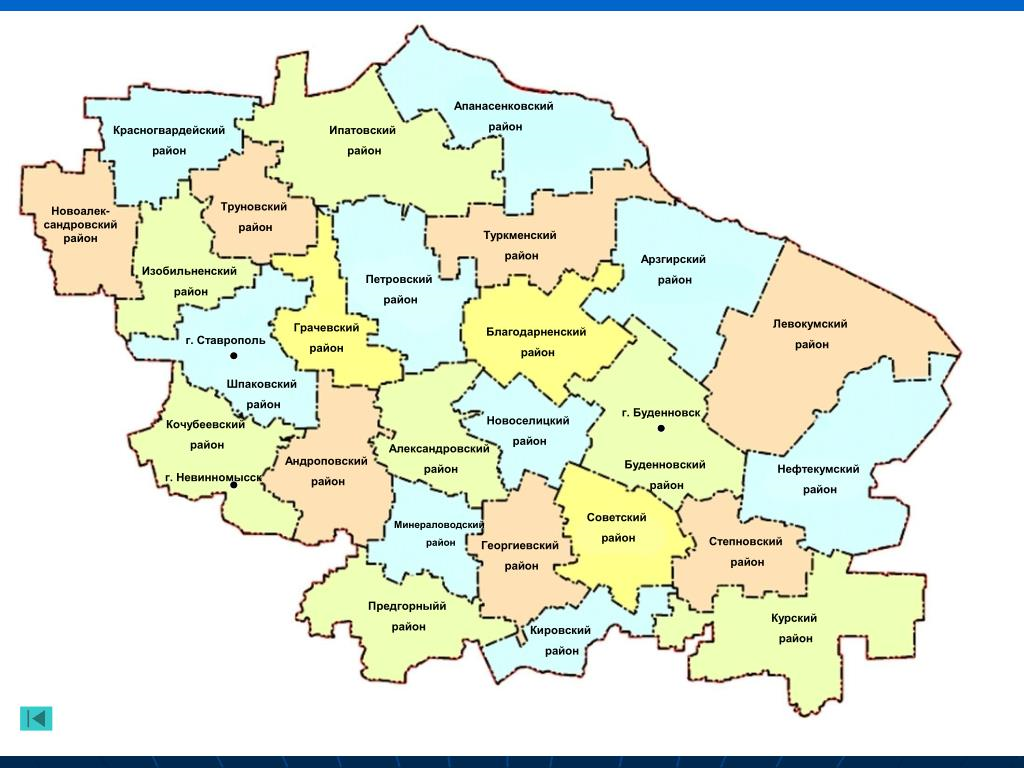 V
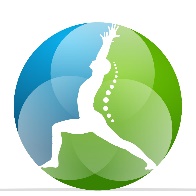 АНО «ШАГ К ДОЛГОЛЕТИЮ»
Целевая группа проекта
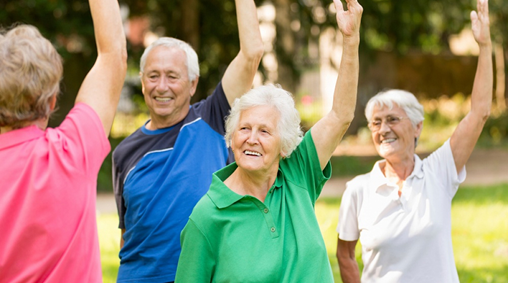 Пенсионеры, жители города Нефтекумск, старше 55 лет.
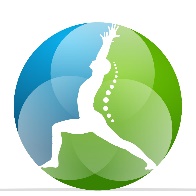 АНО «ШАГ К ДОЛГОЛЕТИЮ»
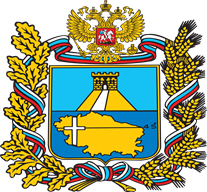 Информационное сопровождение проекта
Информация о мероприятиях, проведенных в рамках проекта будет регулярно представляться в СМИ  и на сайте министерства Труда и Социальной Защиты Населения Ставропольского края (http://www.minsoc26.ru/)
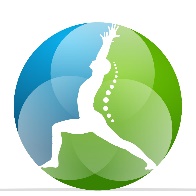 АНО «ШАГ К ДОЛГОЛЕТИЮ»
Дальнейшее развитие проекта
Проект рассчитан на развертывание долгосрочной деятельности с расширением поля взаимодействия с государственными и некоммерческими секторами. Полученный в результате реализации проекта опыт и разработанные методики станут базой для дальнейшей деятельности по этому направлению, позволят тиражировать опыт в других регионах России.
Так во 2 полугодии 2024 года планируется предоставление материалов проекта и методическая поддержка внедрения программ оздоровительного просвещения партнёрами проекта СКФО.
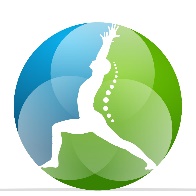 АНО «ШАГ К ДОЛГОЛЕТИЮ»
Источники ресурсного обеспечения проекта в дальнейшем
Организация имеет достаточный технический и кадровый ресурс для методического сопровождения деятельности специалистов по работе с гражданами пожилого возраста спортивной направленности в Ставропольском крае по окончанию завершения грантового финансирования.
Проведение семинаров для специалистов АНО Ставропольского края и разработка методических материалов позволит на уровне некоммерческого сектора края внедрить в процесс дополнительной работы программу по сохранению и укреплению физического и эмоционального здоровья людей старшего возраста.